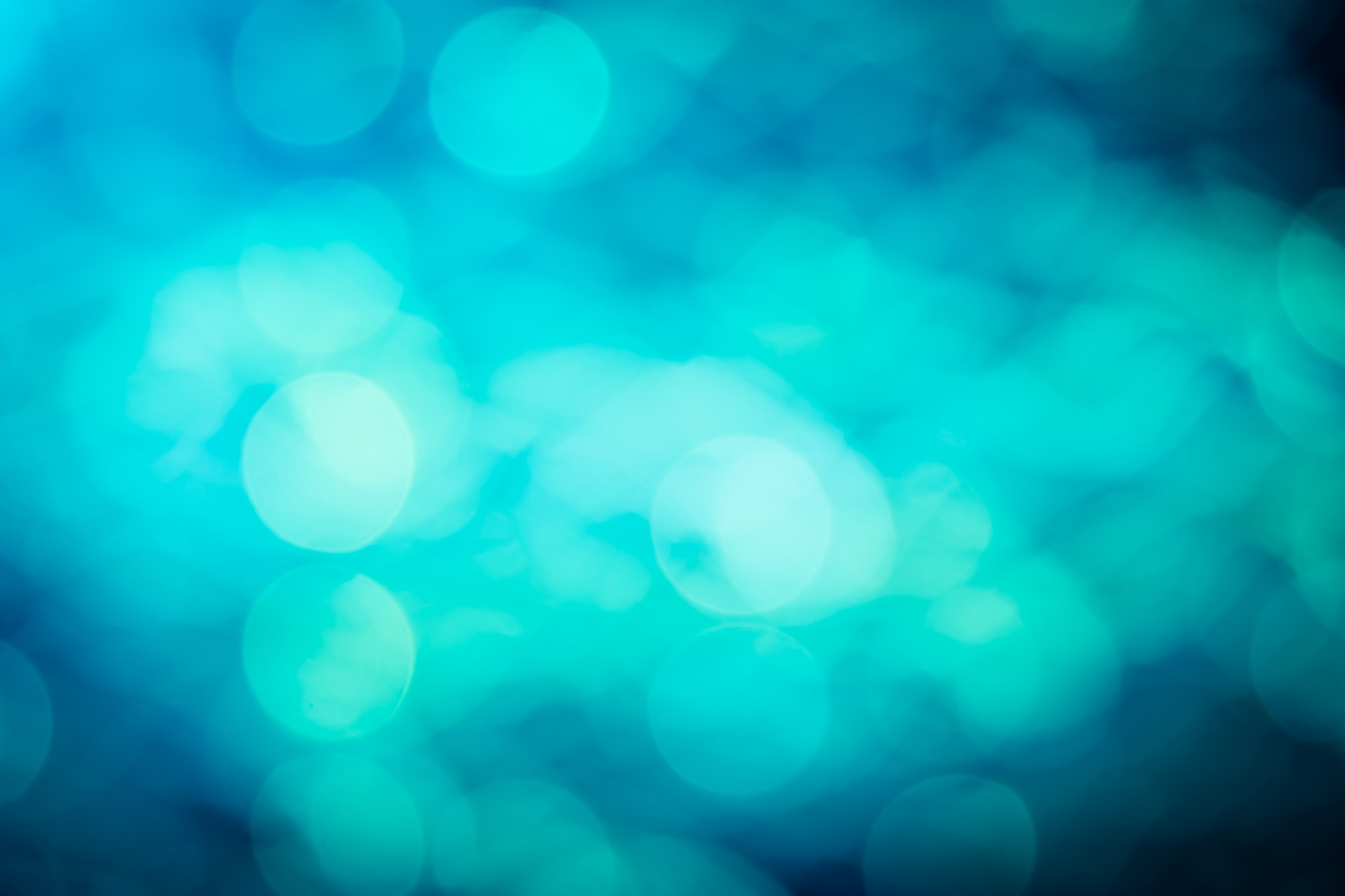 Things to
be Thankful
for Today
Cultivating 
Compassion
C
Putting your compassionate 
mind to work:
Compassionate thinking
Chapter 19
Today’s Agenda
Things to be Thankful  for Today
Loving-kindness meditation
Evolution has shaped our thinking
Threat-based 
Better-safe-than-sorry
Compassionate thinking
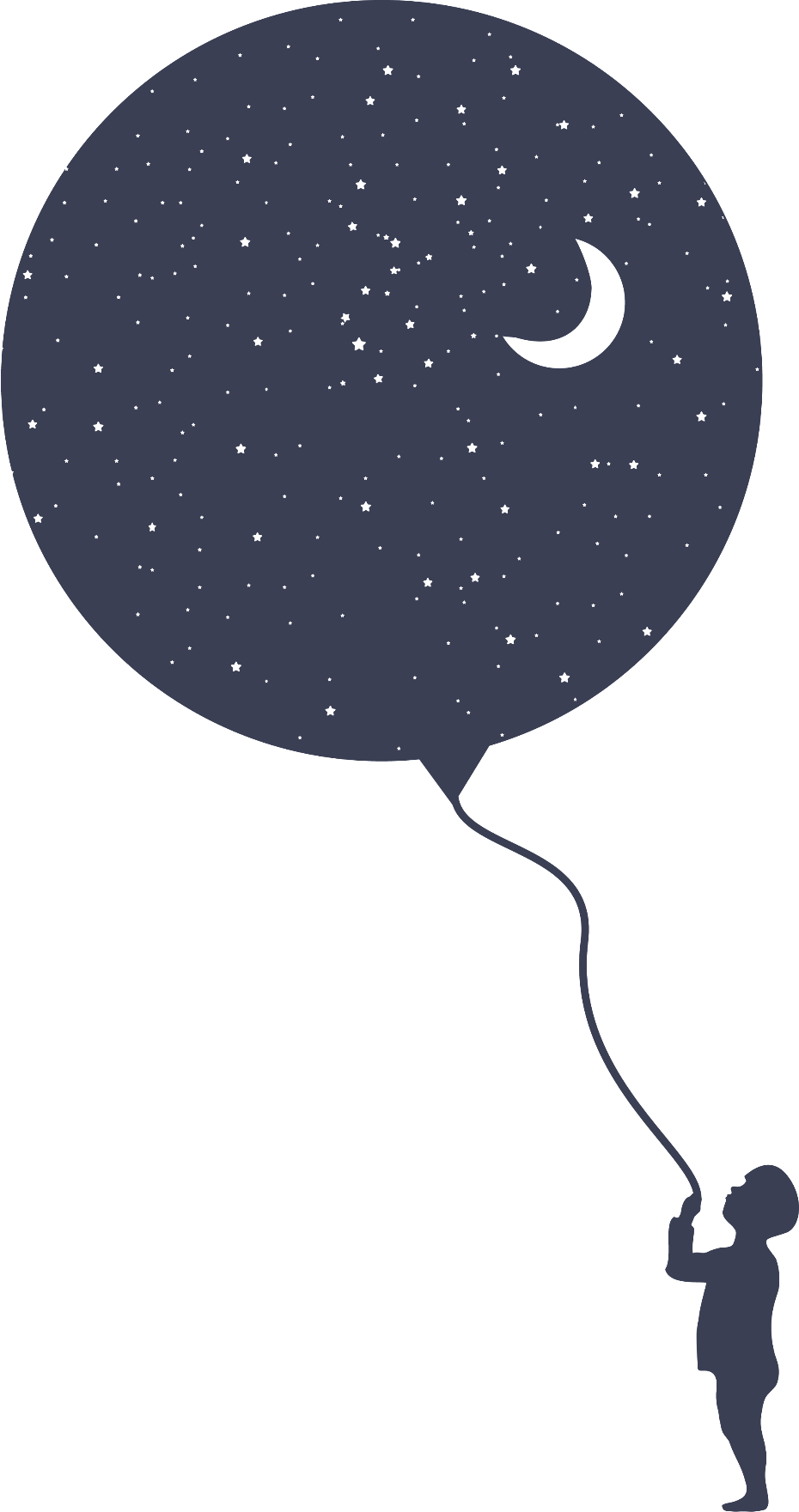 I’m              %present today, the rest of me is               .
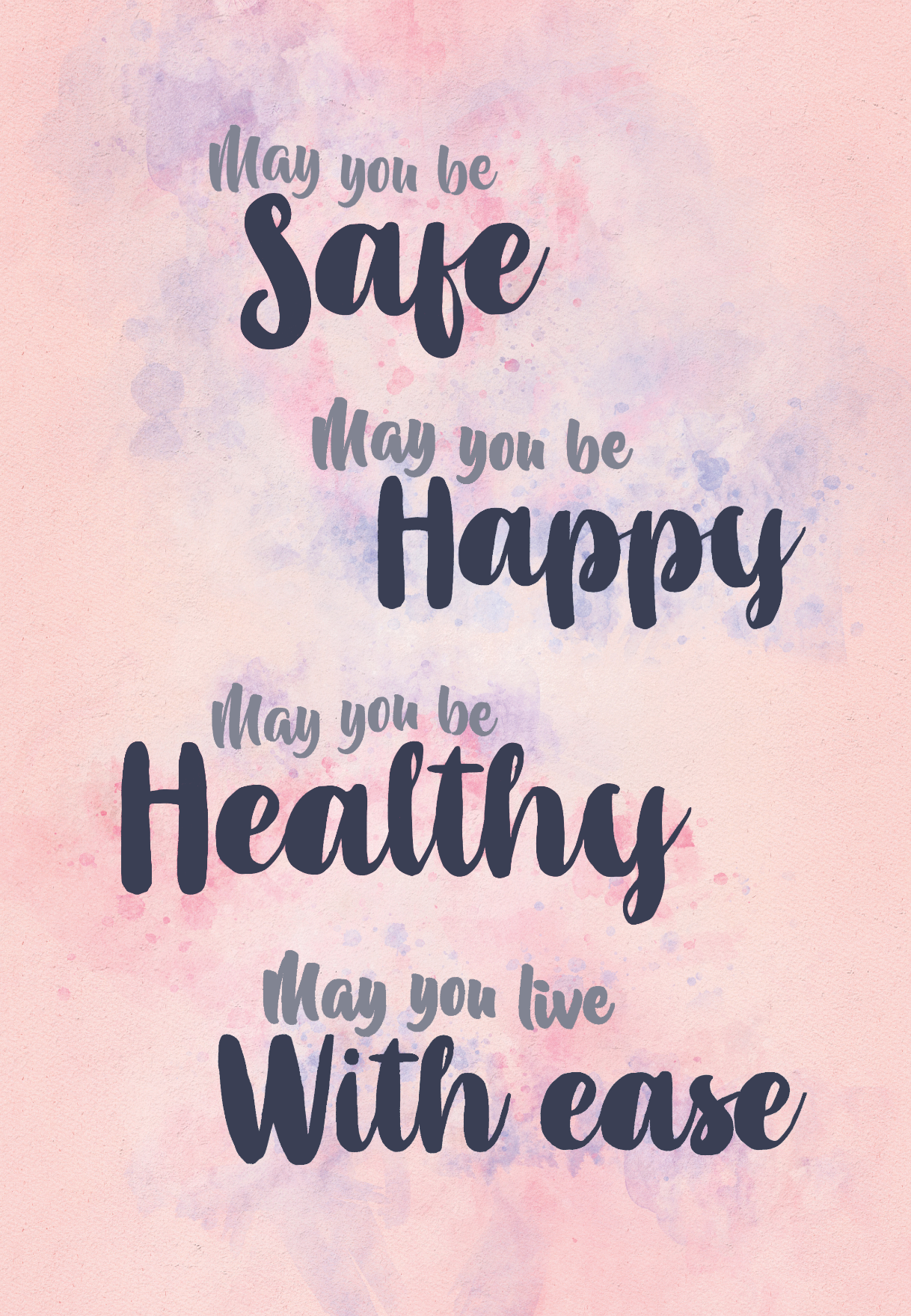 Loving-Kindness Meditation
[Speaker Notes: Instructor Notes:
Loving-Kindness Meditation]
Evolution has shaped the way we think
Thoughts impact us
Different types of thoughts influence our emotion and behavior differently

Our thoughts are created for us
We often become aware of thoughts as the occur

Our thoughts are biased in a threat- focused way
Threat-based thinking
Our old-brain brings up threat feelings like anger, anxiety, and shame

This creates thinking-feeling loops in the brain
Better-safe-than-sorry thinking
Jumping to conclusions
Quickly forming an opinion in the absence of sufficient evidence; tending to think negatively

Overgeneralizing
One bad experience extends to all similar situations in the future

Dichotomous thinking
Seeing things as all ‘good’ or all ‘bad’
Share a time you thought in one of these ‘better-safe-than-sorry’ ways.
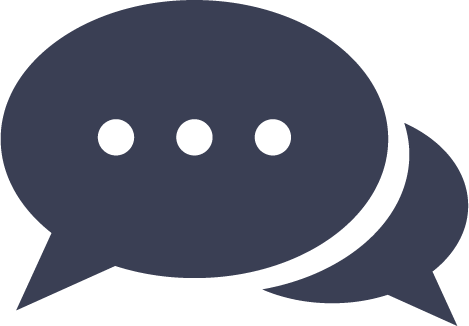 What did you think about yourself and the situation?
 
If another person was involved, what assumptions did you make about them?
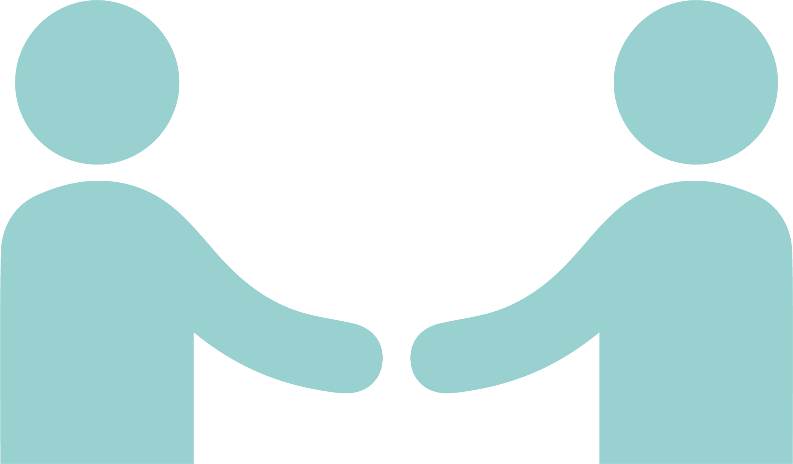 Compassionate Thinking
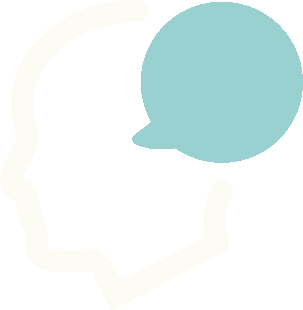 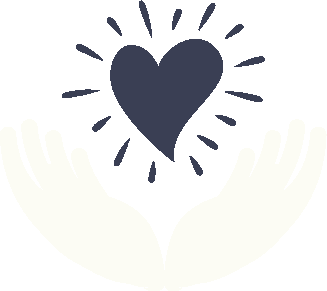 Compassionate thinking exercise
[Speaker Notes: Instructor Notes:

Compassionate thinking exercise
https://youtu.be/Jj8HEIoV5us (4:38)]
Using our compassionate mind to engage our threat-based thinking
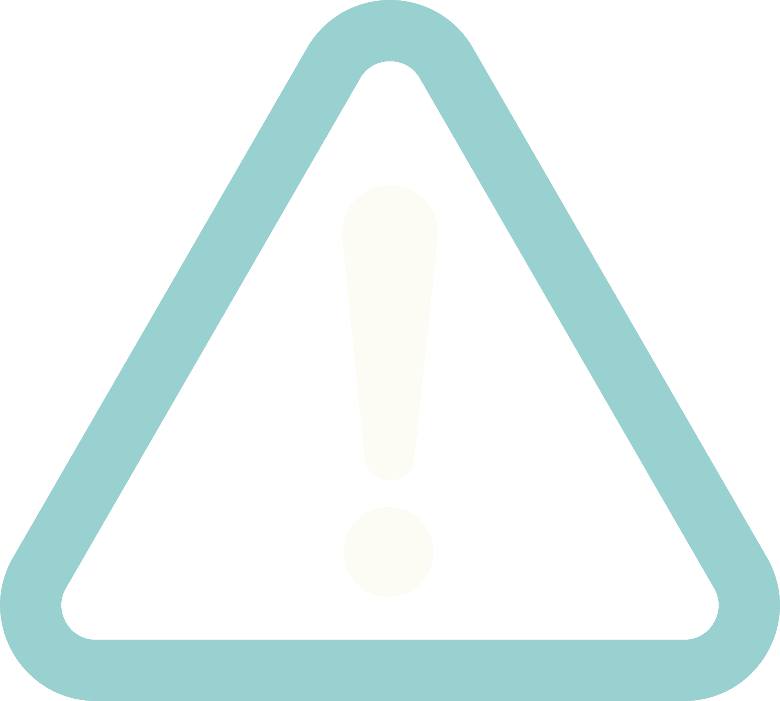 Step 1: 
Learning to notice threat-system-based thoughts and our reaction to them
Thoughts are not facts
Using our compassionate mind to engage our threat-based thinking
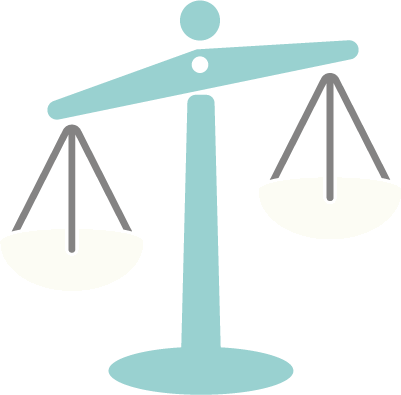 Step 2: 
Bringing greater balance to our thinking
[Speaker Notes: -]
Using our compassionate mind to engage our threat-based thinking
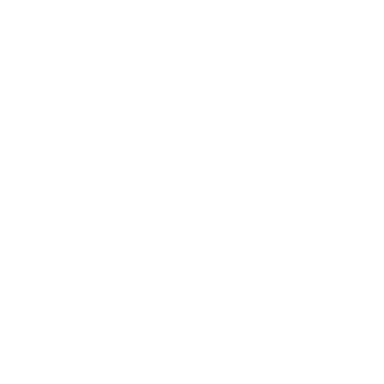 Step 3: 
Noticing any changes in thoughts, emotions, or behaviors
Mindfulness dissolves thoughts
[Speaker Notes: Instructor Notes:

Mindfulness dissolves thoughts – Attention is what’s left over, with John Kabat-Zinn
https://youtu.be/LvLRheIPY90 (5:28)]
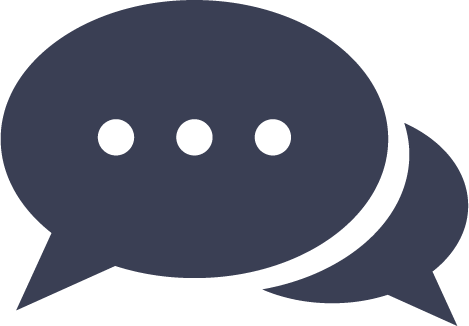 How might compassionate thinking differ from making excuses or rationalizing our behavior?
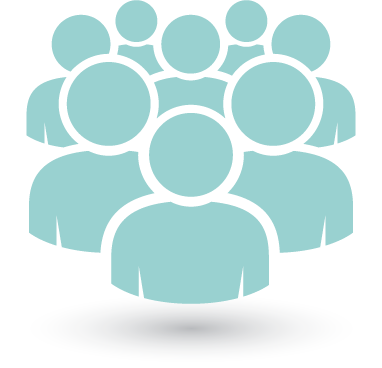